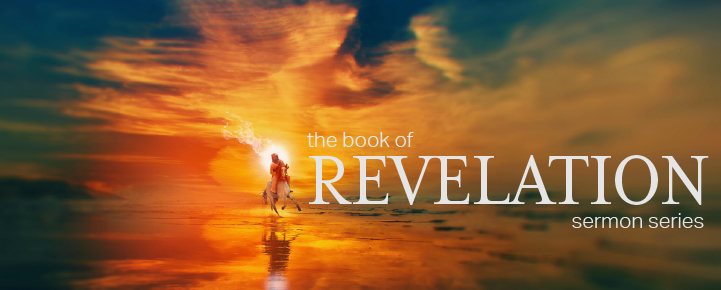 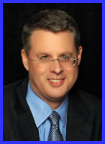 Dr. Andy Woods
Senior Pastor – Sugar Land Bible Church
President – Chafer Theological Seminary
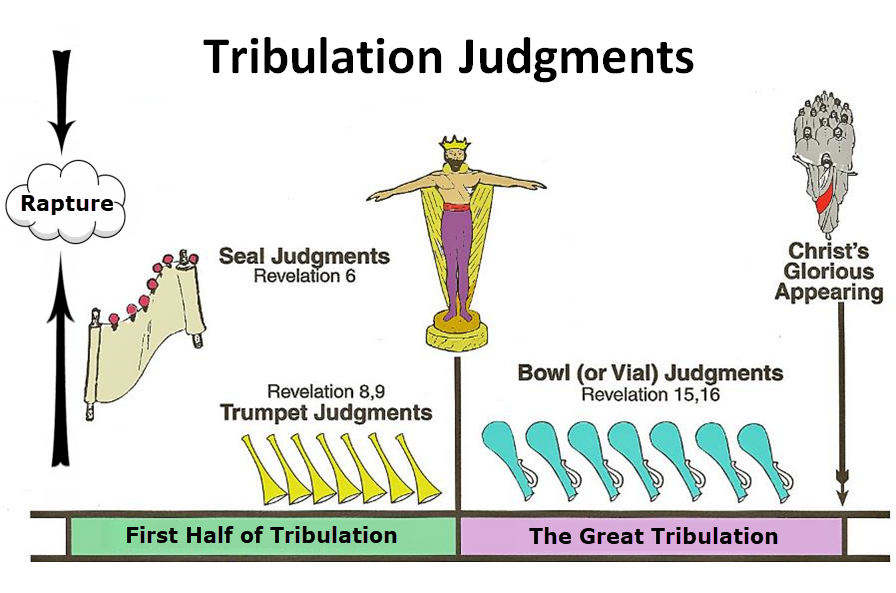 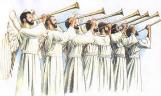 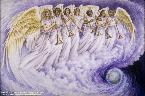 7th Seal & 1st Six Trumpets (Revelation 8‒9)
7th Seal (8:1-6) – Trumpet preparation
1st Trumpet (8:7) – 1/3 vegetation destroyed
2nd Trumpet (8:8-9) – 1/3 ocean destroyed
3rd Trumpet (8:10-11) – 1/3 water destroyed 
4th Trumpet (8:12-13) – 1/3 luminaries darkened
5th Trumpet (9:1-12) – Demons released
6th Trumpet (9:13-21) – 1/3 humanity destroyed
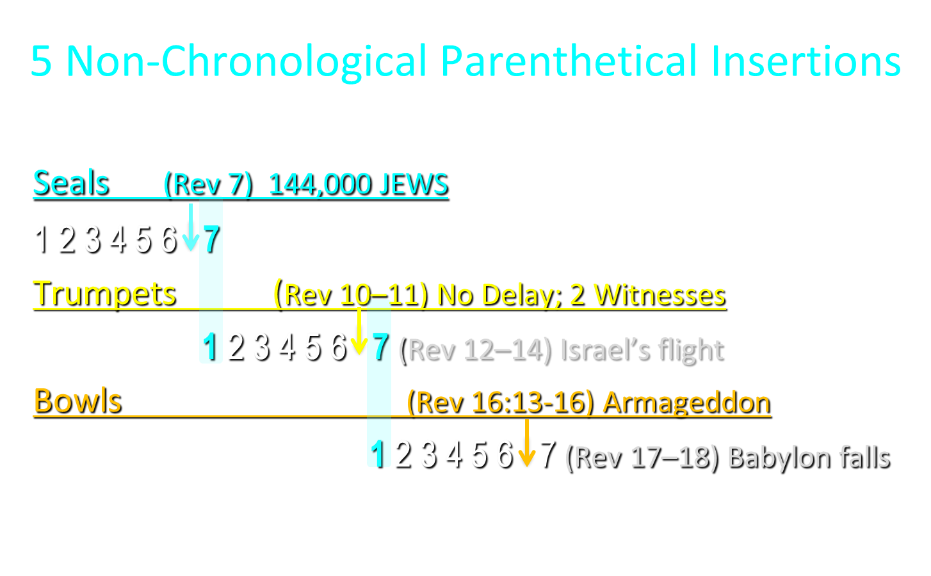 5 Non-Chronological Parenthetical Insertions
Rev 7 – 144,000 Jews
Rev 10:1-11:13 – Announcement of no more delay and the two witnesses
Rev 12-14 – Israel’s flight, two beasts, six scenes of hope
Rev 16:13-16 – Gathering of the nations to Armageddon
Rev 17:1-19:6 – Babylon’s fall
5 Non-Chronological Parenthetical Insertions
Rev 7 – 144,000 Jews
Rev 10:1-11:13 – Announcement of no more delay and the two witnesses
Rev 12-14 – Israel’s flight, two beasts, six scenes of hope
Rev 16:13-16 – Gathering of the nations to Armageddon
Rev 17:1-19:6 – Babylon’s fall
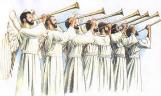 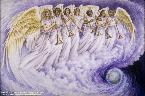 2. Revelation 10:1‒11:13
Rev 10 – Announcement of no more delay
Rev 11:1-2 – End of the Times of the Gentiles
Rev 11:3-13 – Ministry of the Two Witnesses
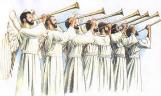 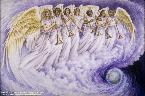 2. Revelation 10:1‒11:13
Rev 10 – Announcement of no more delay
Rev 11:1-2 – End of the Times of the Gentiles
Rev 11:3-13 – Ministry of the Two Witnesses
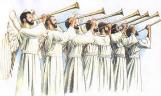 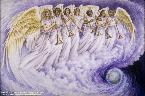 2. Revelation 10:1‒11:13
Rev 10 – Announcement of no more delay
Rev 11:1-2 – End of the Times of the Gentiles
Rev 11:3-13 – Ministry of the Two Witnesses
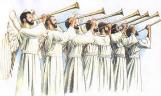 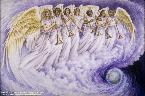 2. Revelation 10:1‒11:13
Rev 10 – Announcement of no more delay
Rev 11:1-2 – End of the Times of the Gentiles
Rev 11:3-13 – Ministry of the Two Witnesses
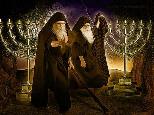 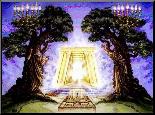 The Two Witnesses 
(Revelation 11:3-13)
Their Ministry (11:3-6)
Their Martyrdom (11:7-10)
Their Revival (11:11-13)
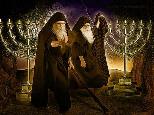 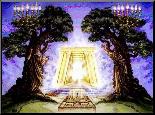 The Two Witnesses 
(Revelation 11:3-13)
Their Ministry (11:3-6)
Their Martyrdom (11:7-10)
Their Revival (11:11-13)
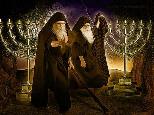 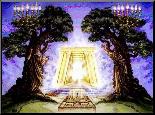 I. Their Ministry (Revelation 11:3-6)
Its Duration (11:3)
Its Empowerment (11:4)
Its Activity (11:5-6)
Fire (11:5)
Drought (11:6a)
Waters (11:6b)
Plagues (11:6c)
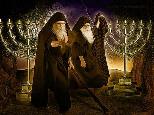 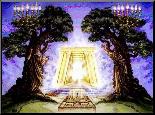 I. Their Ministry (Revelation 11:3-6)
Its Duration (11:3)
Its Empowerment (11:4)
Its Activity (11:5-6)
Fire (11:5)
Drought (11:6a)
Waters (11:6b)
Plagues (11:6c)
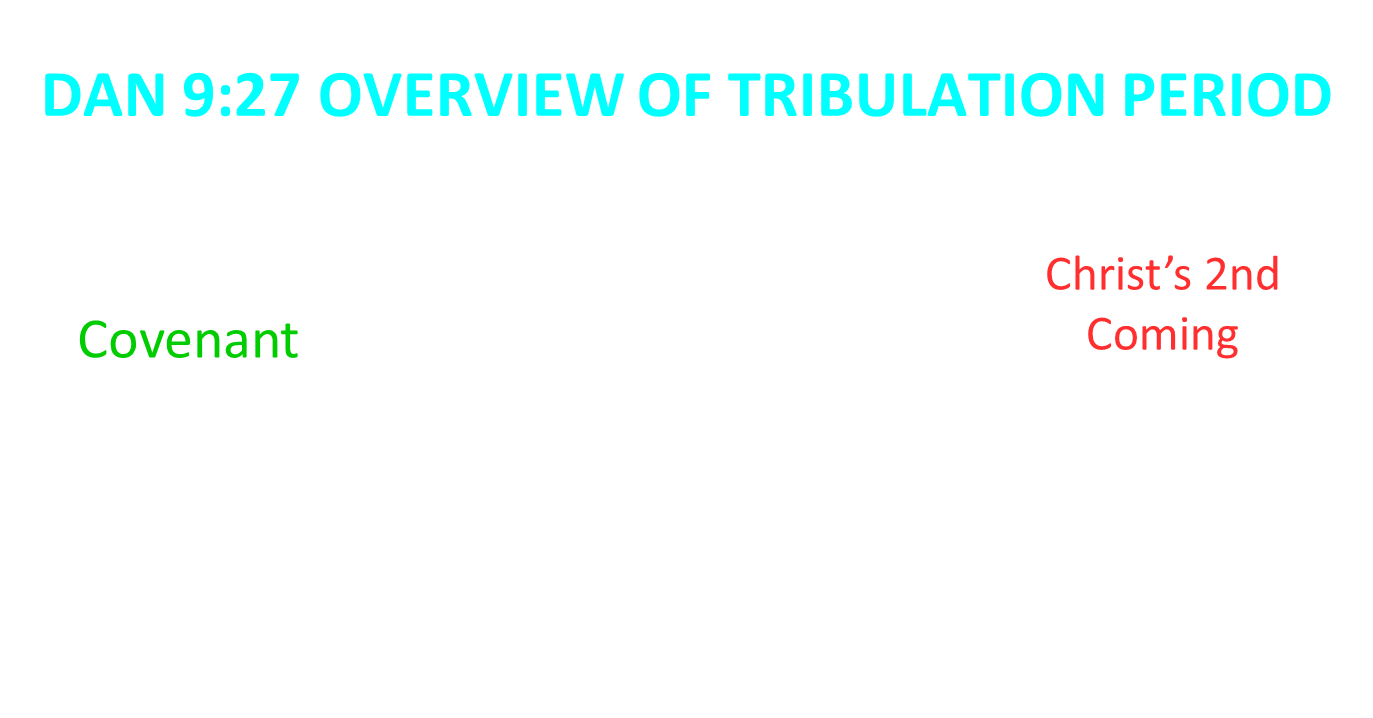 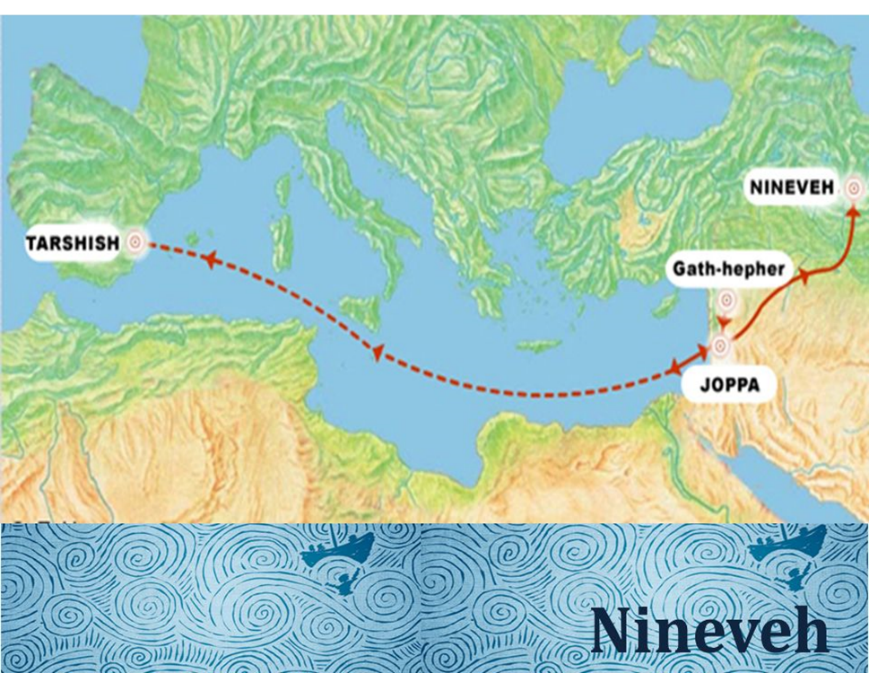 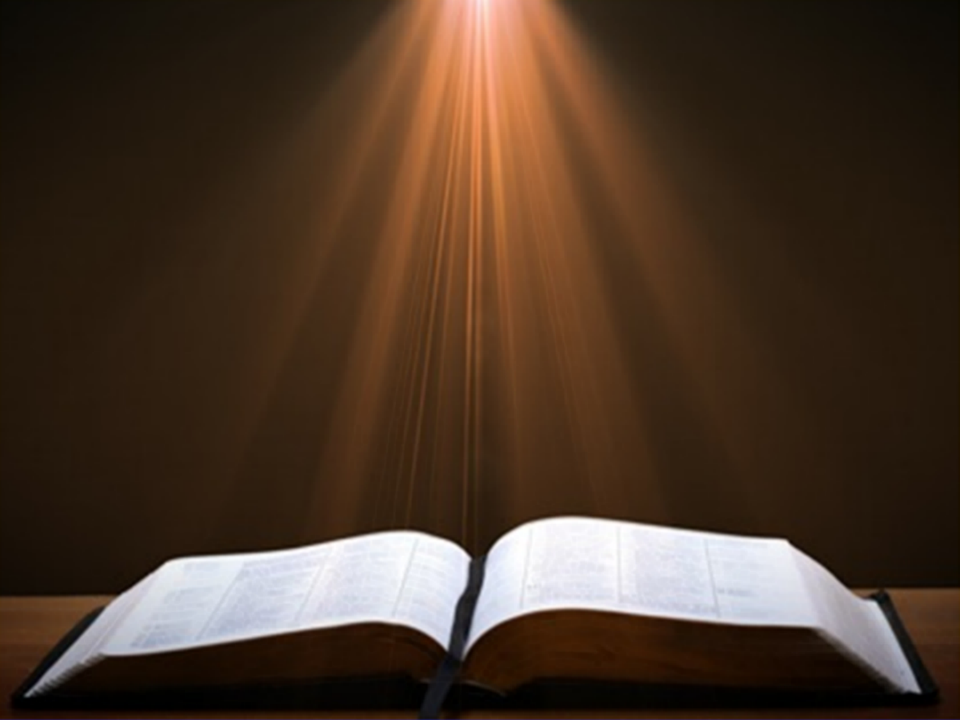 Revelation 11:8
“And their dead bodies will lie in the street of the great city which mystically is called Sodom and Egypt, where also their Lord was crucified.”
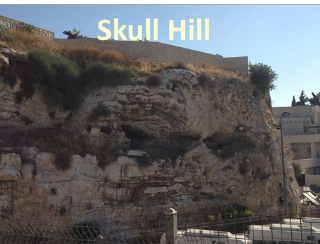 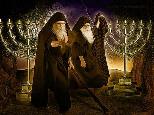 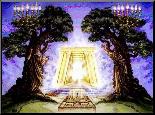 I. Their Ministry (Revelation 11:3-6)
Its Duration (11:3)
Its Empowerment (11:4)
Its Activity (11:5-6)
Fire (11:5)
Drought (11:6a)
Waters (11:6b)
Plagues (11:6c)
ISRAEL’S FOUR TEMPLES
Solomon’s pre exilic temple (Kings and Chronicles)
Zerubbabel’s post exilic temple (Ezra 1-6; John 2:20)
Antichrist's temple (Dan 9:27; Matt 24:15; 2 Thess 2:4; Rev 11:1-2)
 Millennial temple (Ezek 40-48)
ISRAEL’S FOUR TEMPLES
Solomon’s pre exilic temple (Kings and Chronicles)
Zerubbabel’s post exilic temple (Ezra 1-6; John 2:20)
Antichrist's temple (Dan 9:27; Matt 24:15; 2 Thess 2:4; Rev 11:1-2)
 Millennial temple (Ezek 40-48)
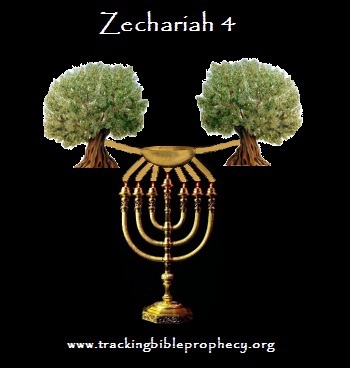 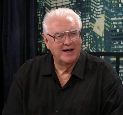 David Hocking
David Hocking, The Book of Revelation: Understanding the Future (Tustin, CA: Hope For Today Publications, 2014), 379.
“In Zechariah’s vision and prophecy there was only one lampstand, whereas there are two lampstands in Revelation 11:14. This distinction reveals that we are not to make the two passages identical, but rather to see that the one illustrates the other.”
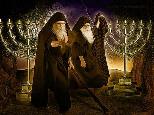 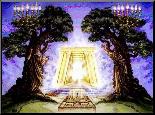 I. Their Ministry (Revelation 11:3-6)
Its Duration (11:3)
Its Empowerment (11:4)
Its Activity (11:5-6)
Fire (11:5)
Drought (11:6a)
Waters (11:6b)
Plagues (11:6c)
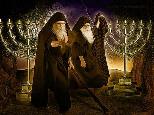 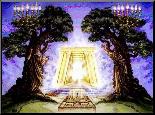 I. Their Ministry (Revelation 11:3-6)
Its Duration (11:3)
Its Empowerment (11:4)
Its Activity (11:5-6)
Fire (11:5)
Drought (11:6a)
Waters (11:6b)
Plagues (11:6c)
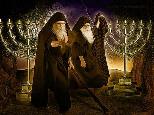 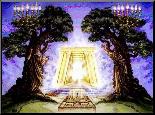 I. Their Ministry (Revelation 11:3-6)
Its Duration (11:3)
Its Empowerment (11:4)
Its Activity (11:5-6)
Fire (11:5)
Drought (11:6a)
Waters (11:6b)
Plagues (11:6c)
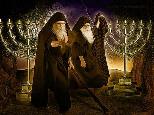 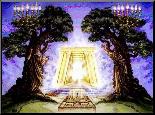 I. Their Ministry (Revelation 11:3-6)
Its Duration (11:3)
Its Empowerment (11:4)
Its Activity (11:5-6)
Fire (11:5)
Drought (11:6a)
Waters (11:6b)
Plagues (11:6c)
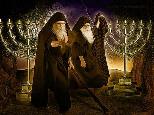 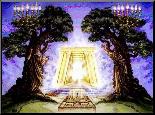 I. Their Ministry (Revelation 11:3-6)
Its Duration (11:3)
Its Empowerment (11:4)
Its Activity (11:5-6)
Fire (11:5)
Drought (11:6a)
Waters (11:6b)
Plagues (11:6c)
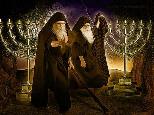 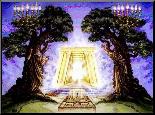 The Two Witnesses 
(Revelation 11:3-13)
Their Ministry (11:3-6)
Their Martyrdom (11:7-10)
Their Revival (11:11-13)
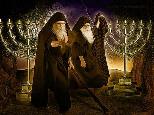 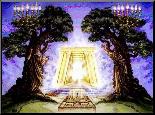 II. Their Martyrdom (Revelation 11:7-10)
Its Cause (11:7)
Its Place (11:8)
Its Contempt (11:9)
Its Celebration (11:10)
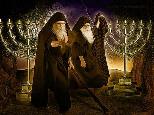 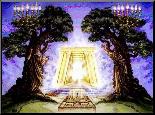 II. Their Martyrdom (Revelation 11:7-10)
Its Cause (11:7)
Its Place (11:8)
Its Contempt (11:9)
Its Celebration (11:10)
1st Six Seals (Revelation 6)
6:1-2 – Advent of antichrist
6:3-4 – War
6:5-6 – Famine
6:7-8 – Death
6:9-11 – Martyrdoms
6:12-17 – Cosmic disturbances
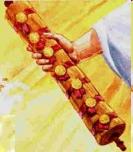 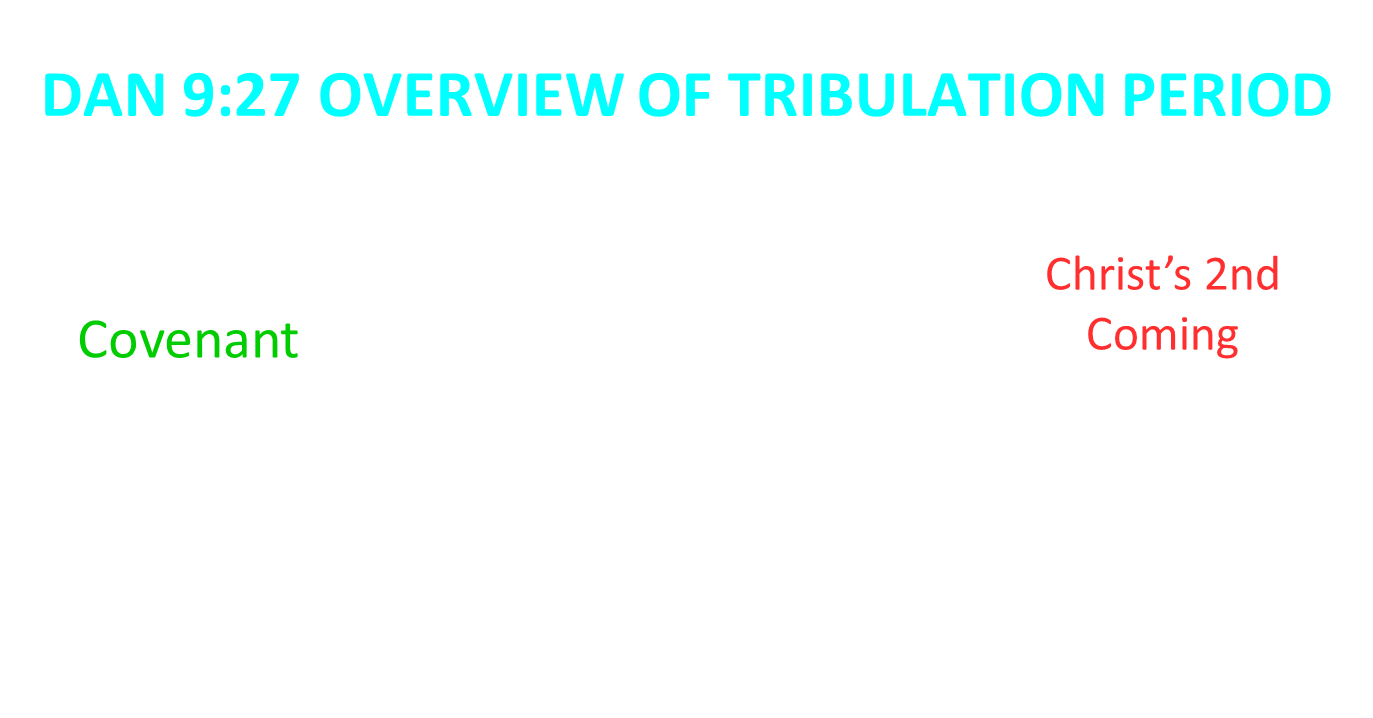 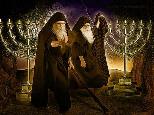 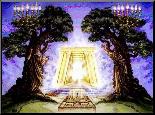 II. Their Martyrdom (Revelation 11:7-10)
Its Cause (11:7)
Its Place (11:8)
Its Contempt (11:9)
Its Celebration (11:10)
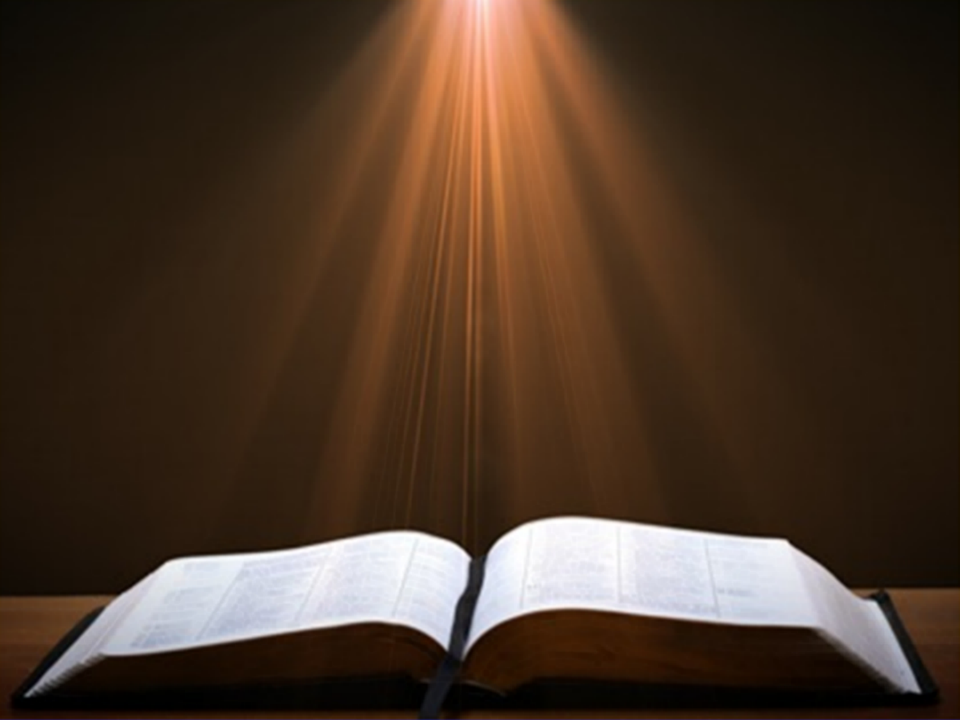 Revelation 11:8
“And their dead bodies will lie in the street of the great city which mystically is called Sodom and Egypt, where also their Lord was crucified.”
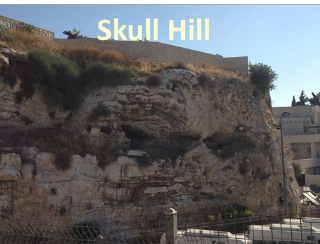 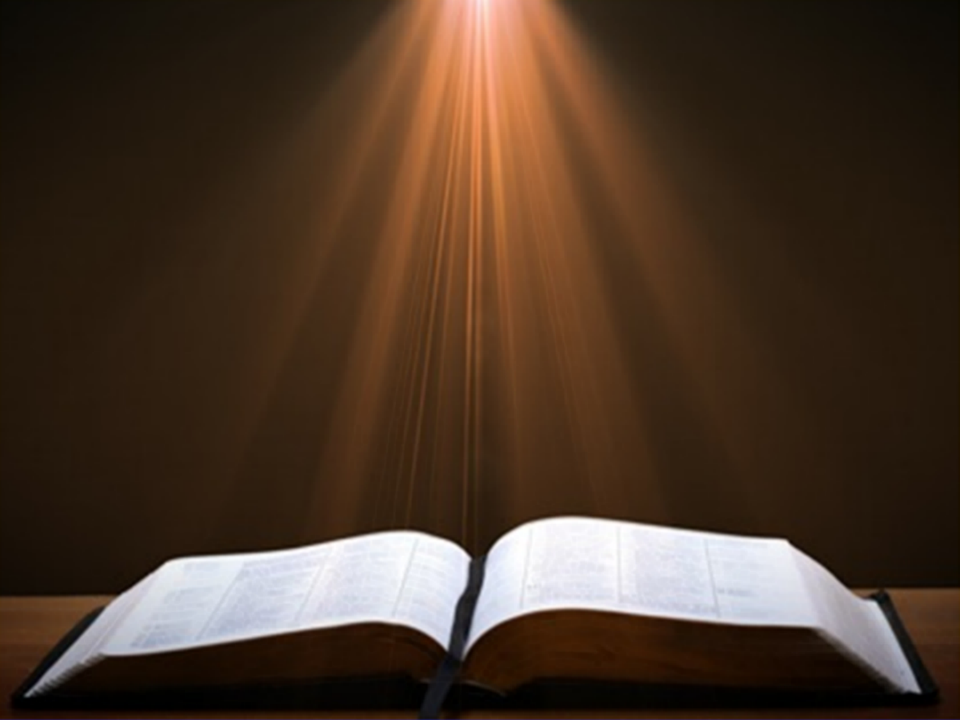 Revelation 11:8
“And their dead bodies will lie in the street of the great city which mystically is called Sodom and Egypt, where also their Lord was crucified.”
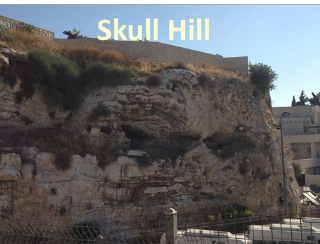 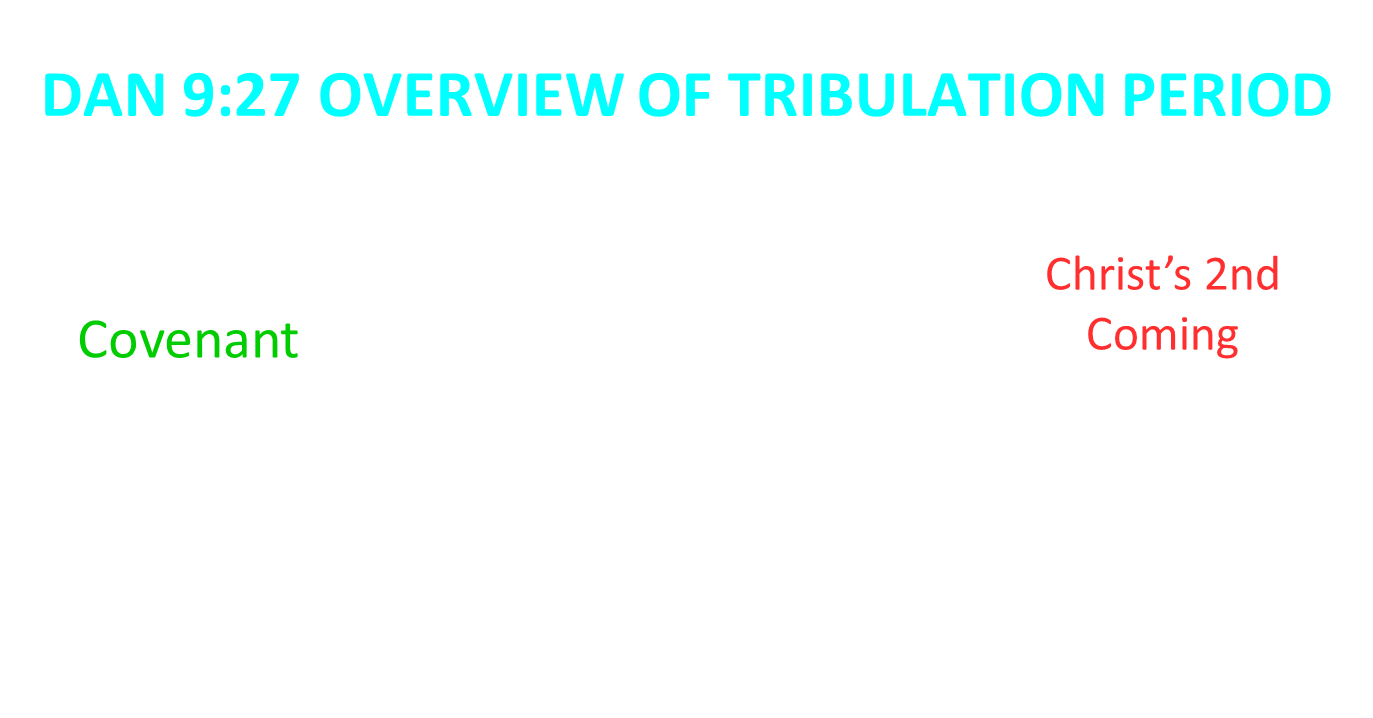 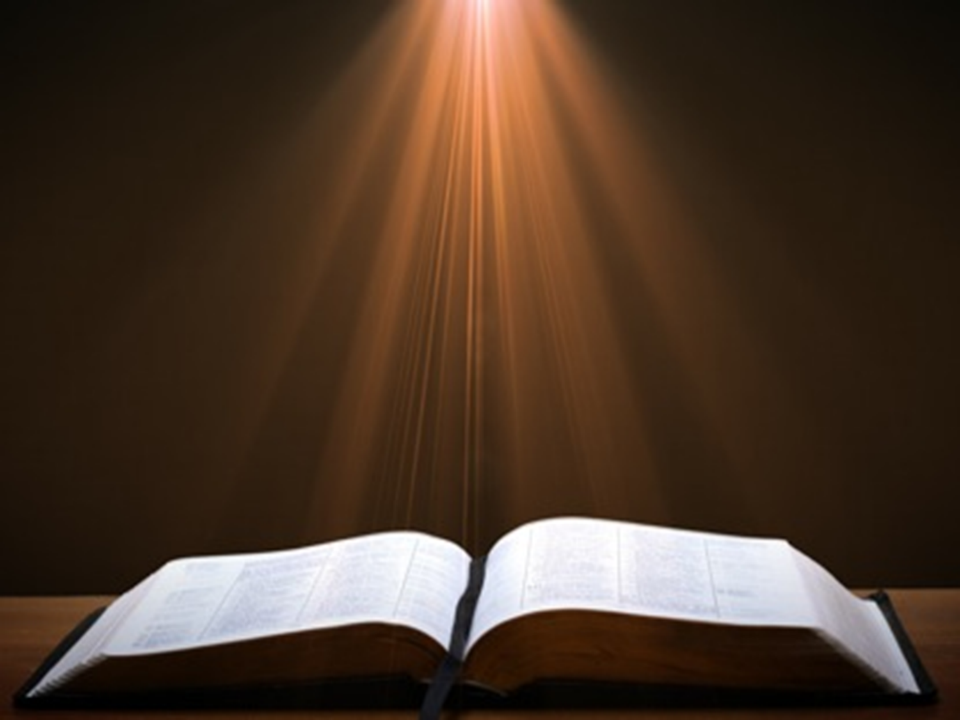 Jeremiah 30:7 (LXX)
“Alas! for that day is great, There is none like it; And it is the time of Jacob’s distress (Gen. 32:8; 35:10), But he will be saved [sōzō] from [apo] it.”
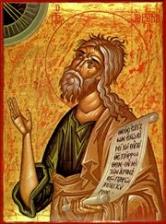 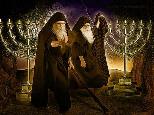 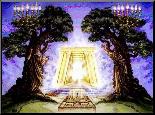 II. Their Martyrdom (Revelation 11:7-10)
Its Cause (11:7)
Its Place (11:8)
Its Contempt (11:9)
Its Celebration (11:10)
PROPHETIC CHESS BOARD IS BEING SET UP
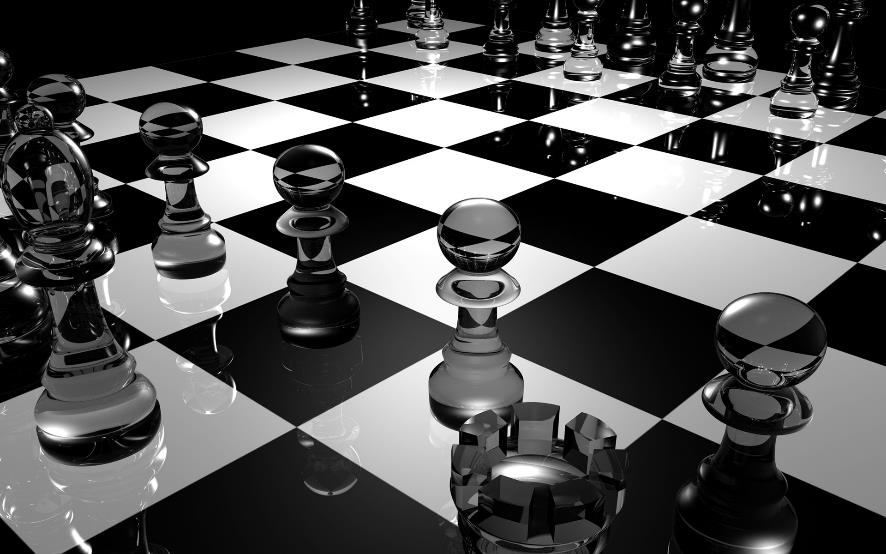 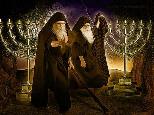 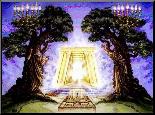 II. Their Martyrdom (Revelation 11:7-10)
Its Cause (11:7)
Its Place (11:8)
Its Contempt (11:9)
Its Celebration (11:10)
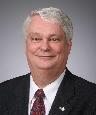 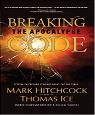 Thomas IceThomas Ice, “Kept From the Hour,” online: www.pre-trib.org, accessed 4 September 2014, 2.
“This phrase ‘earth dwellers’ is used eleven times in nine verses in Revelation (3:10; 6:10; 8:13; 11:10 2xs; 13:8, 12, 14 2xs; 14:6; 17:8). As you examine each individual use, except 3:10, you will see that all refer to a special class of stubborn sinners who are set in their rebellion against the God of heaven. You will also find that the phrase is only used to refer to those during the tribulation period. Therefore, since the future hour spoken of in 3:10 is set in contrast with the present set of believers in the church age, and the future ‘earth dwellers’ will be active during the time period in which believers are said to be kept from, it is clear that John speaks of the time or hour of the tribulation. This is why 3:10 is a clear promise that Christ will keep believers from the time of the seven year tribulation.”
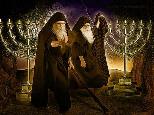 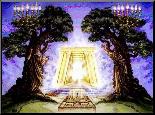 The Two Witnesses 
(Revelation 11:3-13)
Their Ministry (11:3-6)
Their Martyrdom (11:7-10)
Their Revival (11:11-13)
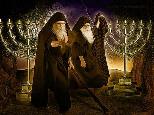 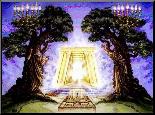 III. Their Revival (Revelation 11:11-13)
Their Resuscitation (11:11)
Their Rapture (11:12)
Revival’s Result (11:13)
Earthquake (11:13a)
City’s One-Tenth (11:13b)
7000 Killed (11:13c)
Holy Fear (11:13d)
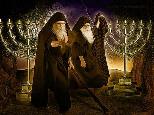 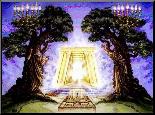 III. Their Revival (Revelation 11:11-13)
Their Resuscitation (11:11)
Their Rapture (11:12)
Revival’s Result (11:13)
Earthquake (11:13a)
City’s One-Tenth (11:13b)
7000 Killed (11:13c)
Holy Fear (11:13d)
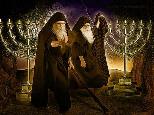 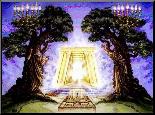 III. Their Revival (Revelation 11:11-13)
Their Resuscitation (11:11)
Their Rapture (11:12)
Revival’s Result (11:13)
Earthquake (11:13a)
City’s One-Tenth (11:13b)
7000 Killed (11:13c)
Holy Fear (11:13d)
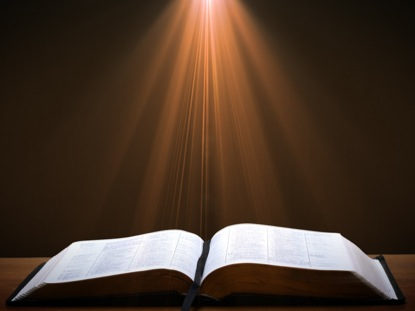 Revelation 4:1
“After these things I looked, and behold, a door standing open in heaven, and the first voice which I had heard, like the sound of a trumpet speaking with me, said, ‘Come up here, and I will show you what must take place after these things.’”
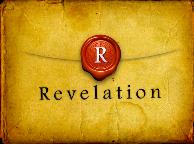 Exemption from Death (1 Cor 15:54-56)
Enoch (Gen 5)
Elijah (2 Kings 2)
Christ (Acts 1:11; Rev 12:5)
Philip (Acts 8:39)                                 
Paul (2 Cor 12:2, 4)
John (Rev 4:1-2)
Two witnesses (Rev 11)
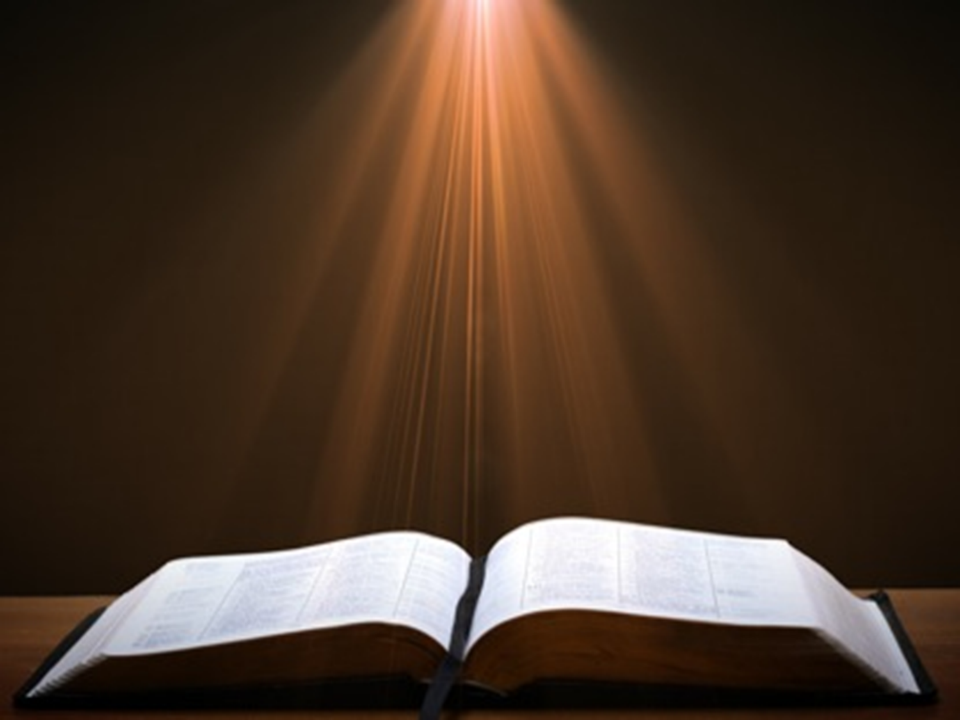 Jeremiah 30:7 (LXX)
“Alas! for that day is great, There is none like it; And it is the time of Jacob’s distress (Gen. 32:8; 35:10), But he will be saved [sōzō] from [apo] it.”
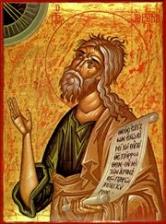 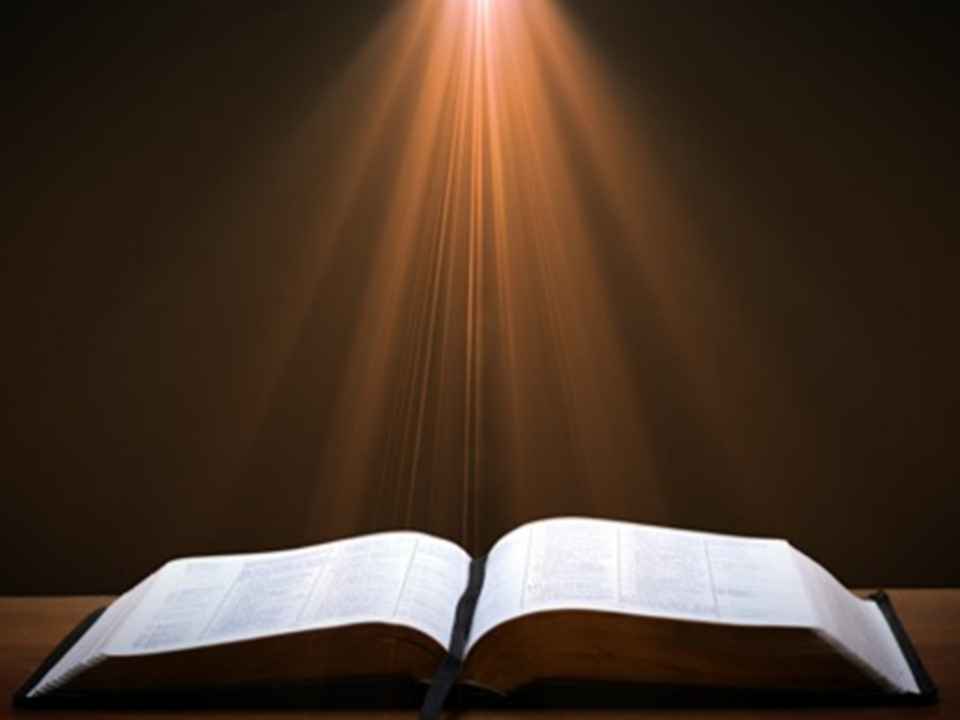 Daniel 9:24
Seventy weeks have been decreed for your people and your holy city, to finish the transgression, to make an end of sin, to make atonement for iniquity, to bring in everlasting righteousness, to seal up vision and prophecy and to anoint the most holy place.
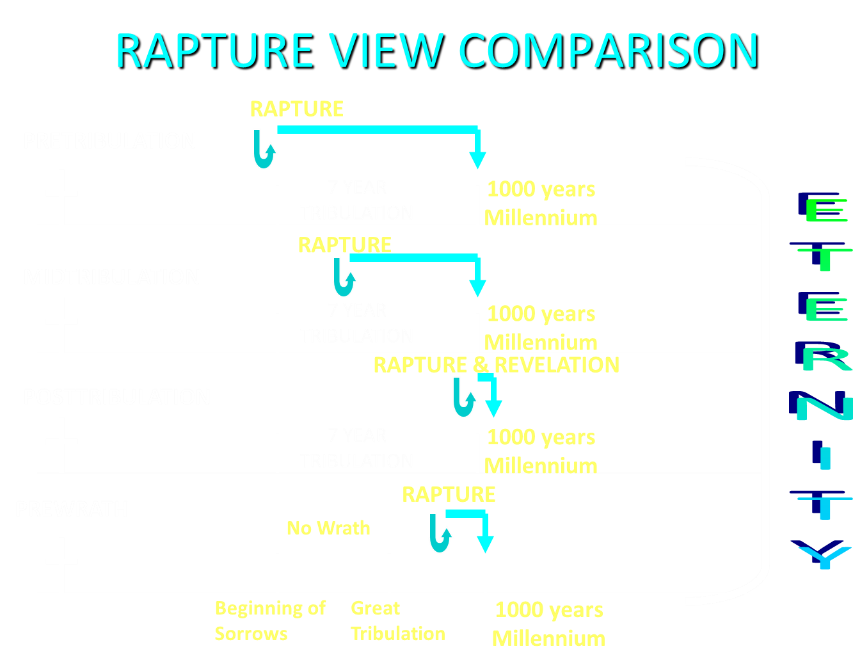 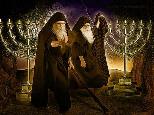 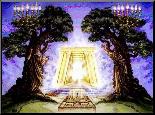 III. Their Revival (Revelation 11:11-13)
Their Resuscitation (11:11)
Their Rapture (11:12)
Revival’s Result (11:13)
Earthquake (11:13a)
City’s One-Tenth (11:13b)
7000 Killed (11:13c)
Holy Fear (11:13d)
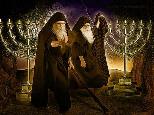 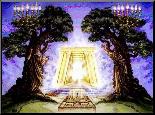 III. Their Revival (Revelation 11:11-13)
Their Resuscitation (11:11)
Their Rapture (11:12)
Revival’s Result (11:13)
Earthquake (11:13a)
City’s One-Tenth (11:13b)
7000 Killed (11:13c)
Holy Fear (11:13d)
Times of Israel 14 July 2018
After tremors, experts warn a huge quake is the greatest threat facing Israel
“Scientists say thousands could die because Israel, which sits on a major fault line, has ignored warnings to strengthen homes and schools. After a series of minor tremors rattled northern Israel over the last two weeks, experts warned that the country is negligently unprepared for a major earthquake that would likely kill thousands of people, including many children. ‘The threat of an earthquake, is in my eyes, the greatest threat facing the state of Israel,’ geologist Ariel Heimann told Hadashot news on Friday... ‘It is definitely a greater threat than the Qassam [rockets] fired … ”
https://www.timesofisrael.com/after-tremors-experts-warn-a-huge-quake-is-the-greatest-threat-facing-israel/14 July 2018.
Times of Israel 14 July 2018
After tremors, experts warn a huge quake is the greatest threat facing Israel
“… from Gaza, and it is a far greater danger than the Iranian threat.’ Israel sits on the Syrian-African rift, a tear in the earth’s crust running the length of the border separating Israel and Jordan, and is part of the Great Rift Valley, which extends from northern Syria to Mozambique. ‘If, God forbid, we have an earthquake like this, it will leave thousands dead and hundreds of thousands of people will have to leave their homes. Houses will be destroyed, there will be massive economic damage that will set the country back dozens of years,’ Heimann warned.”
https://www.timesofisrael.com/after-tremors-experts-warn-a-huge-quake-is-the-greatest-threat-facing-israel/14 July 2018.
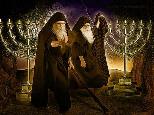 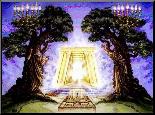 III. Their Revival (Revelation 11:11-13)
Their Resuscitation (11:11)
Their Rapture (11:12)
Revival’s Result (11:13)
Earthquake (11:13a)
City’s One-Tenth (11:13b)
7000 Killed (11:13c)
Holy Fear (11:13d)
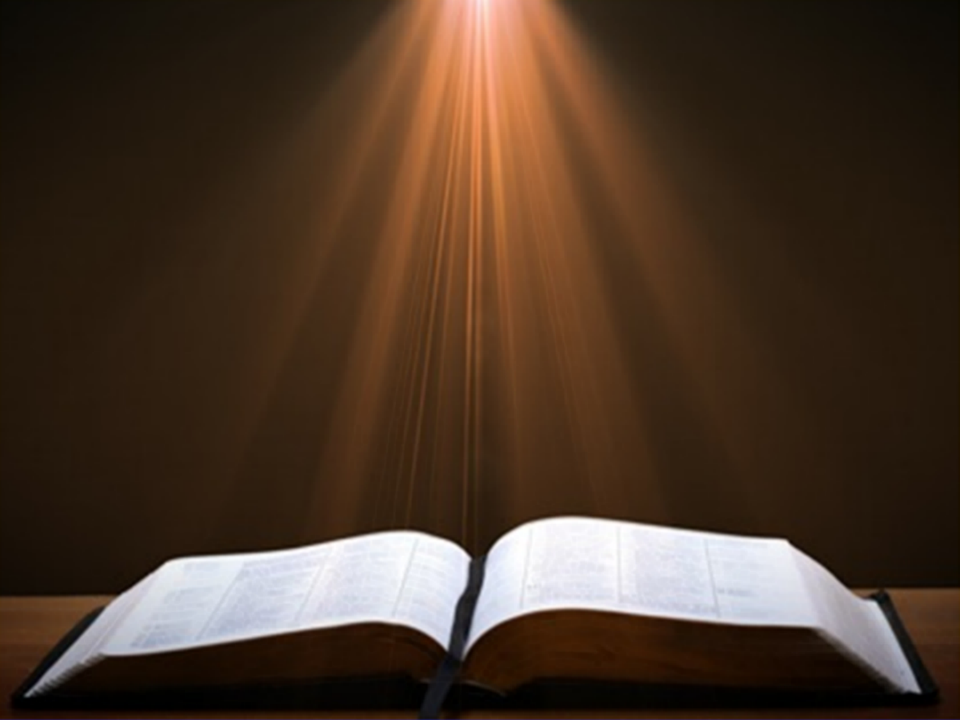 Revelation 11:8
“And their dead bodies will lie in the street of the great city which mystically is called Sodom and Egypt, where also their Lord was crucified.”
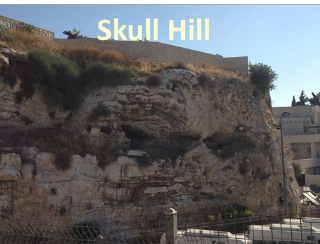 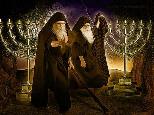 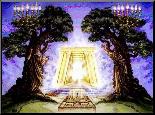 III. Their Revival (Revelation 11:11-13)
Their Resuscitation (11:11)
Their Rapture (11:12)
Revival’s Result (11:13)
Earthquake (11:13a)
City’s One-Tenth (11:13b)
7000 Killed (11:13c)
Holy Fear (11:13d)
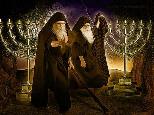 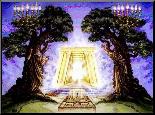 III. Their Revival (Revelation 11:11-13)
Their Resuscitation (11:11)
Their Rapture (11:12)
Revival’s Result (11:13)
Earthquake (11:13a)
City’s One-Tenth (11:13b)
7000 Killed (11:13c)
Holy Fear (11:13d)
Identity of the Two Witnesses?
Symbolic view
Moses and Enoch
Moses and Elijah like
Moses and Elijah literal
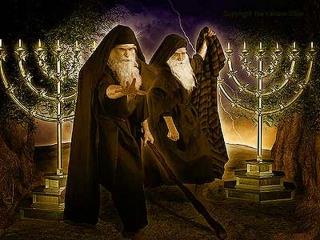 Identity of the Two Witnesses?
Symbolic view
Moses and Enoch
Moses and Elijah like
Moses and Elijah literal
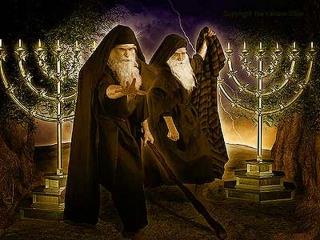 Identity of the Two Witnesses?
Symbolic view
Moses and Enoch
Moses and Elijah like
Moses and Elijah literal
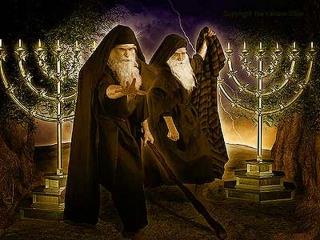 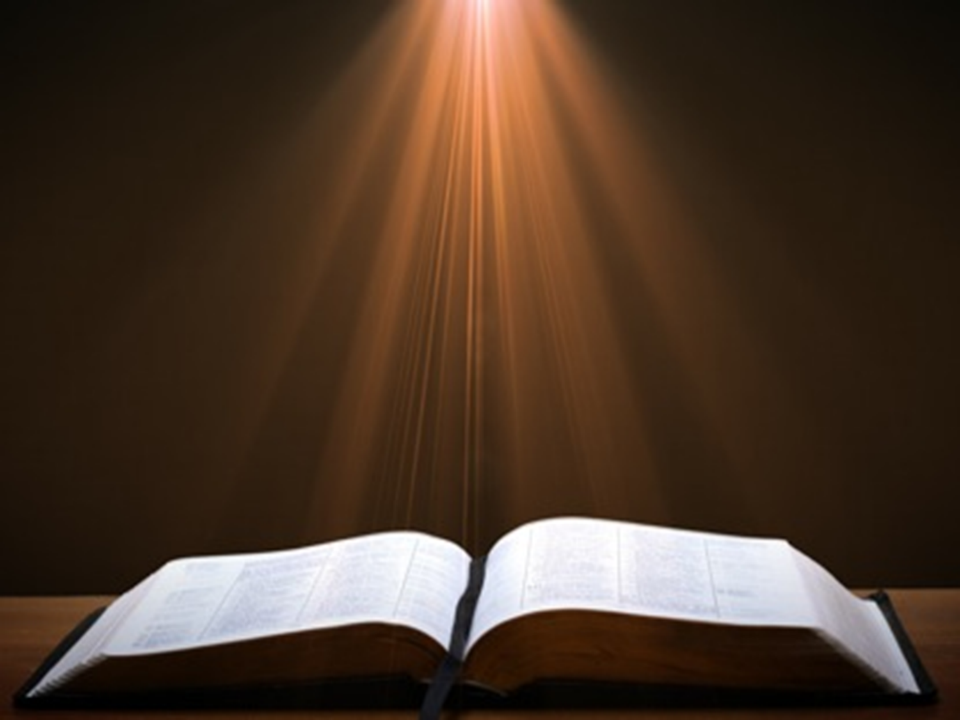 Jeremiah 30:7 (LXX)
“Alas! for that day is great, There is none like it; And it is the time of Jacob’s distress (Gen. 32:8; 35:10), But he will be saved [sōzō] from [apo] it.”
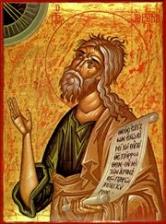 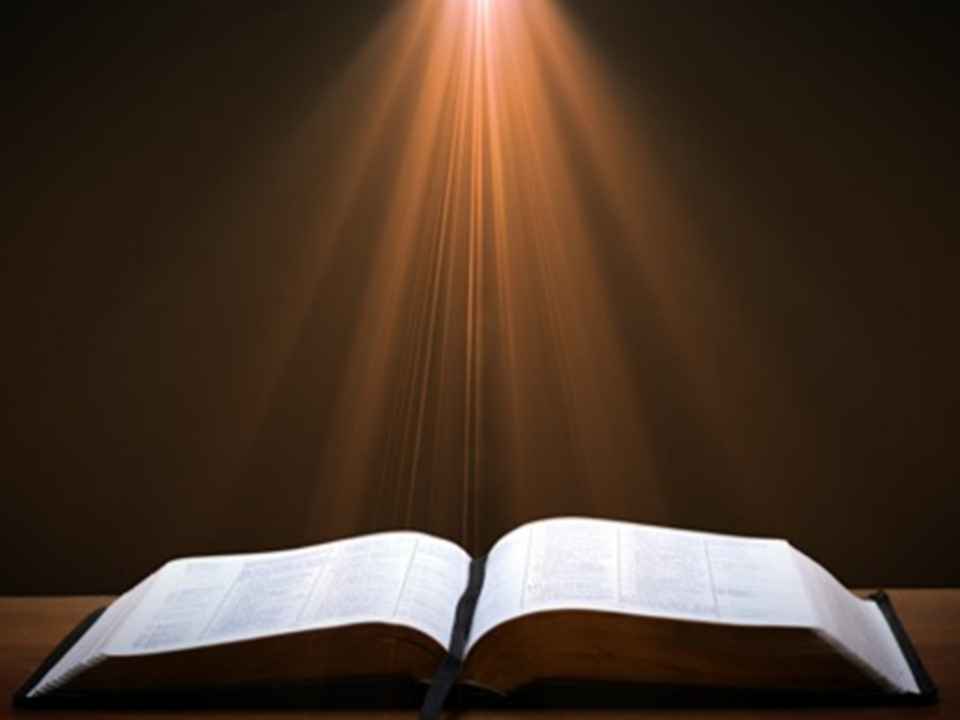 Daniel 9:24
Seventy weeks have been decreed for your people and your holy city, to finish the transgression, to make an end of sin, to make atonement for iniquity, to bring in everlasting righteousness, to seal up vision and prophecy and to anoint the most holy place.
Identity of the Two Witnesses?
Symbolic view
Moses and Enoch
Moses and Elijah like
Moses and Elijah literal
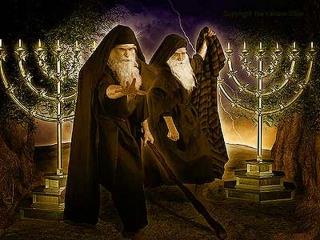 Identity of the Two Witnesses?
Symbolic view
Moses and Enoch
Moses and Elijah like
Moses and Elijah literal
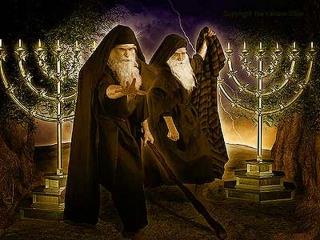 Identity of the 2 Witnesses: Moses and Elijah
Transfiguration (Matt 17:3)
Ministries cut short in the OT (2 Kgs 2:11-12; Num 20:12)
Future appearance predicted in the OT (Mal 4:5-6; Jude 9)
Never fulfilled in the NT (Luke 1:17; John 1:21)
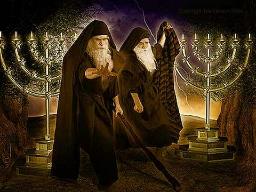 God’s Work Through Israel
Revelation 7 – 144,000 Jews
Revelation 11 – Two Jewish witnesses
Revelation 12 – Israel flees
Revelation 20:9 – Jerusalem in the kingdom
Revelation 21:12 – 13-Gates of the eternal city
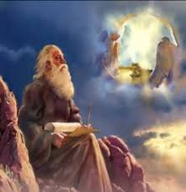 God’s Work Through Israel
Revelation 7 – 144,000 Jews
Revelation 11 – Two Jewish witnesses
Revelation 12 – Israel flees
Revelation 20:9 – Jerusalem in the kingdom
Revelation 21:12 – 13-Gates of the eternal city
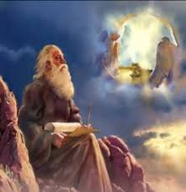 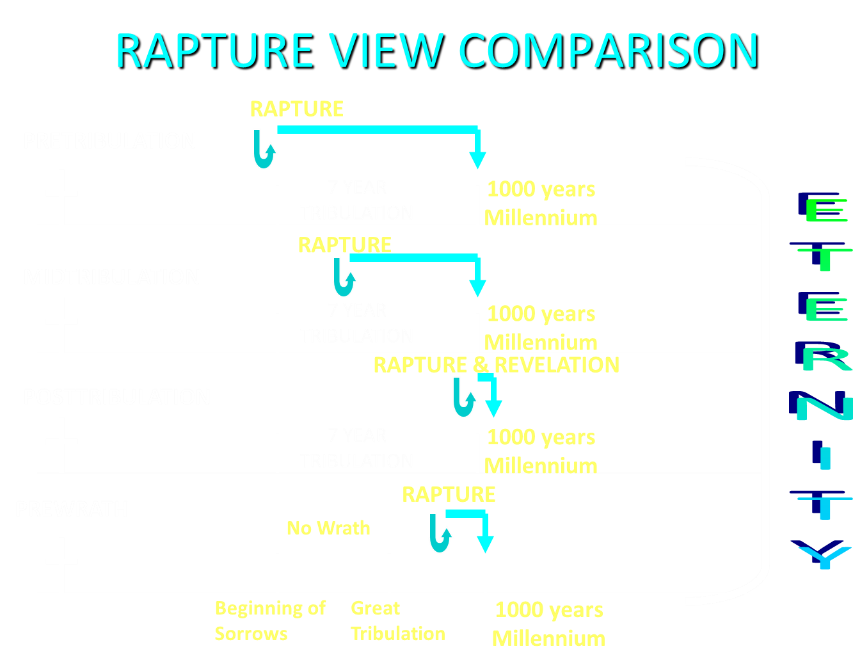 Conclusion
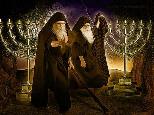 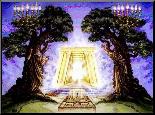 The Two Witnesses 
(Revelation 11:3-13)
Their Ministry (11:3-6)
Their Martyrdom (11:7-10)
Their Revival (11:11-13)
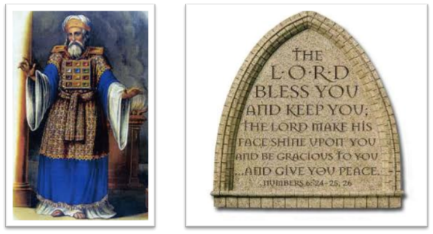 “The Lord bless you and keep you;  the Lord make his face shine on you and be gracious to you;  the Lord turn his face toward you and give you peace.” (NIV)